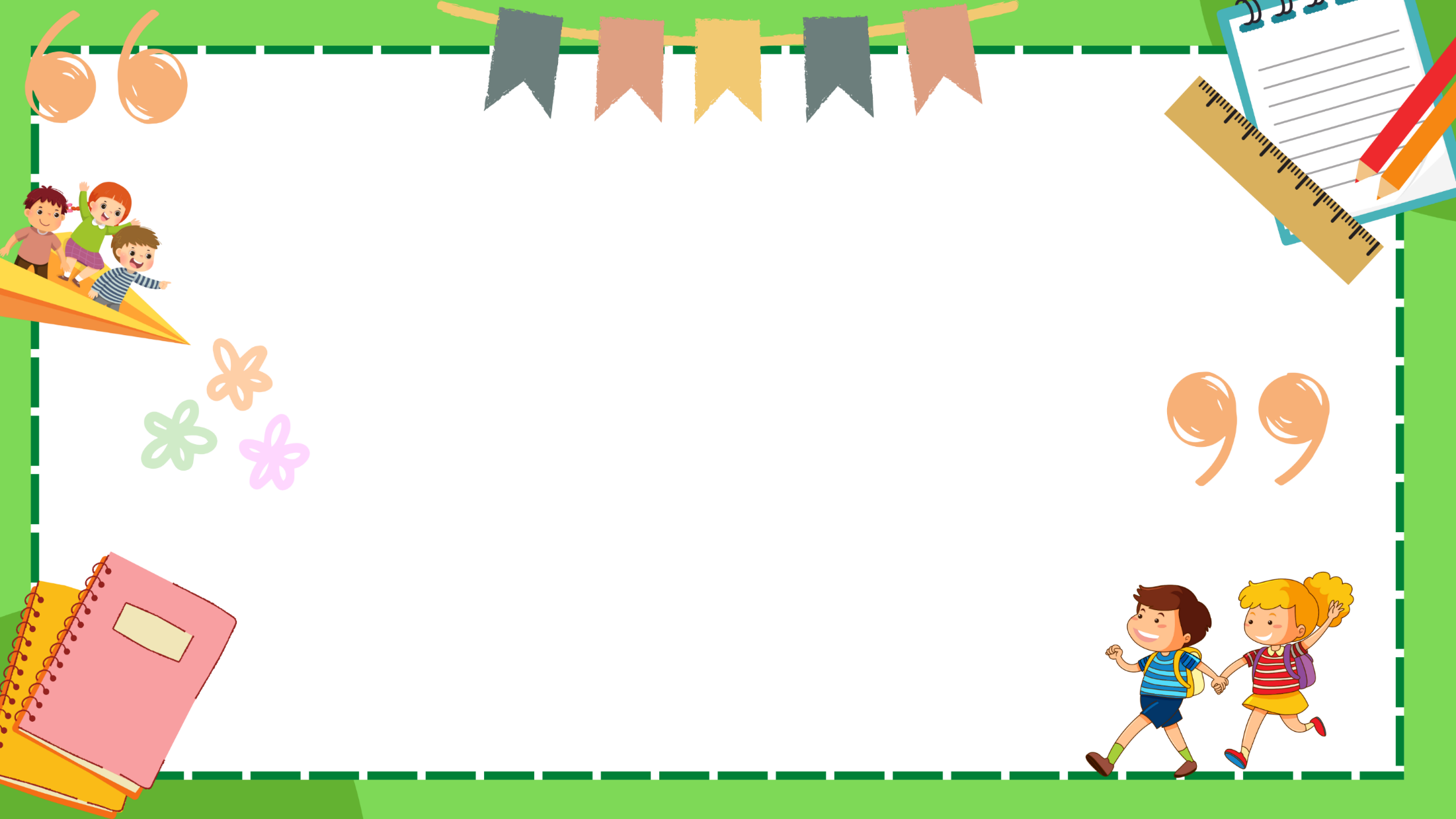 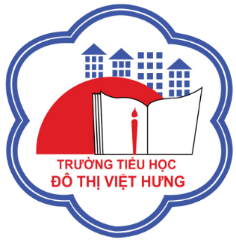 ỦY BAN NHÂN DÂN QUẬN LONG BIÊN
TRƯỜNG TIỂU HỌC ĐÔ THỊ VIỆT HƯNG
BÀI GIẢNG ĐIỆN TỬ
KHỐI 3
MÔN: HĐTN
21
Giới thiệu cảnh đẹp quê hương
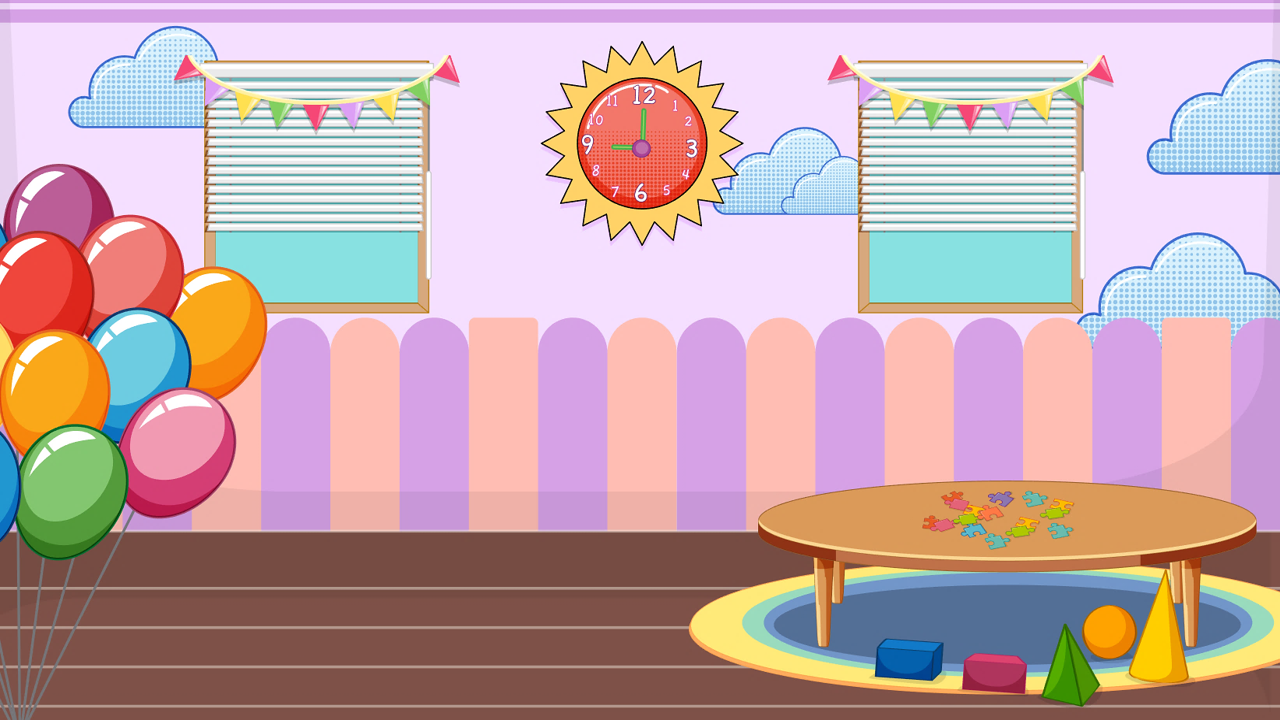 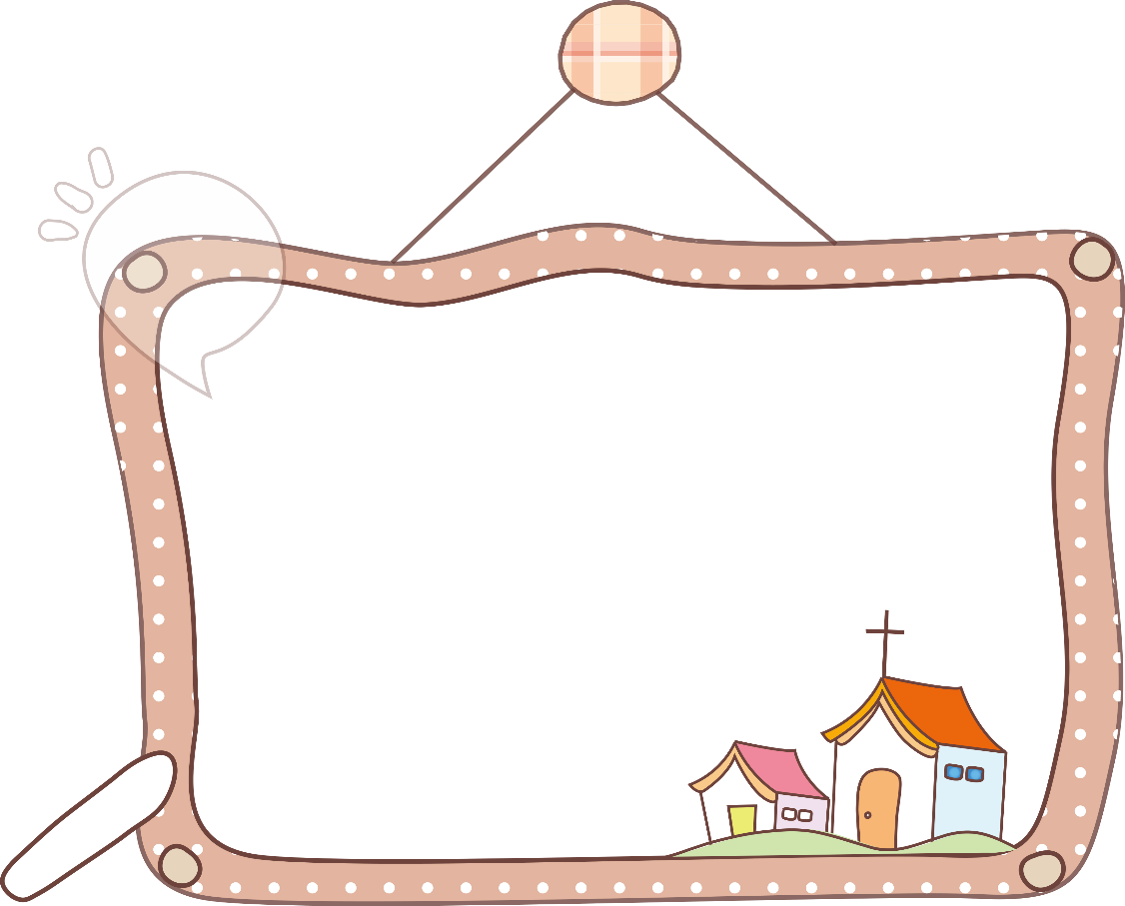 SINH HOẠT LỚP
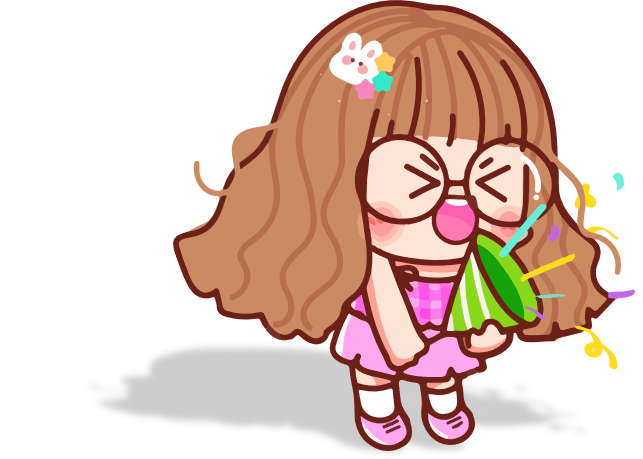 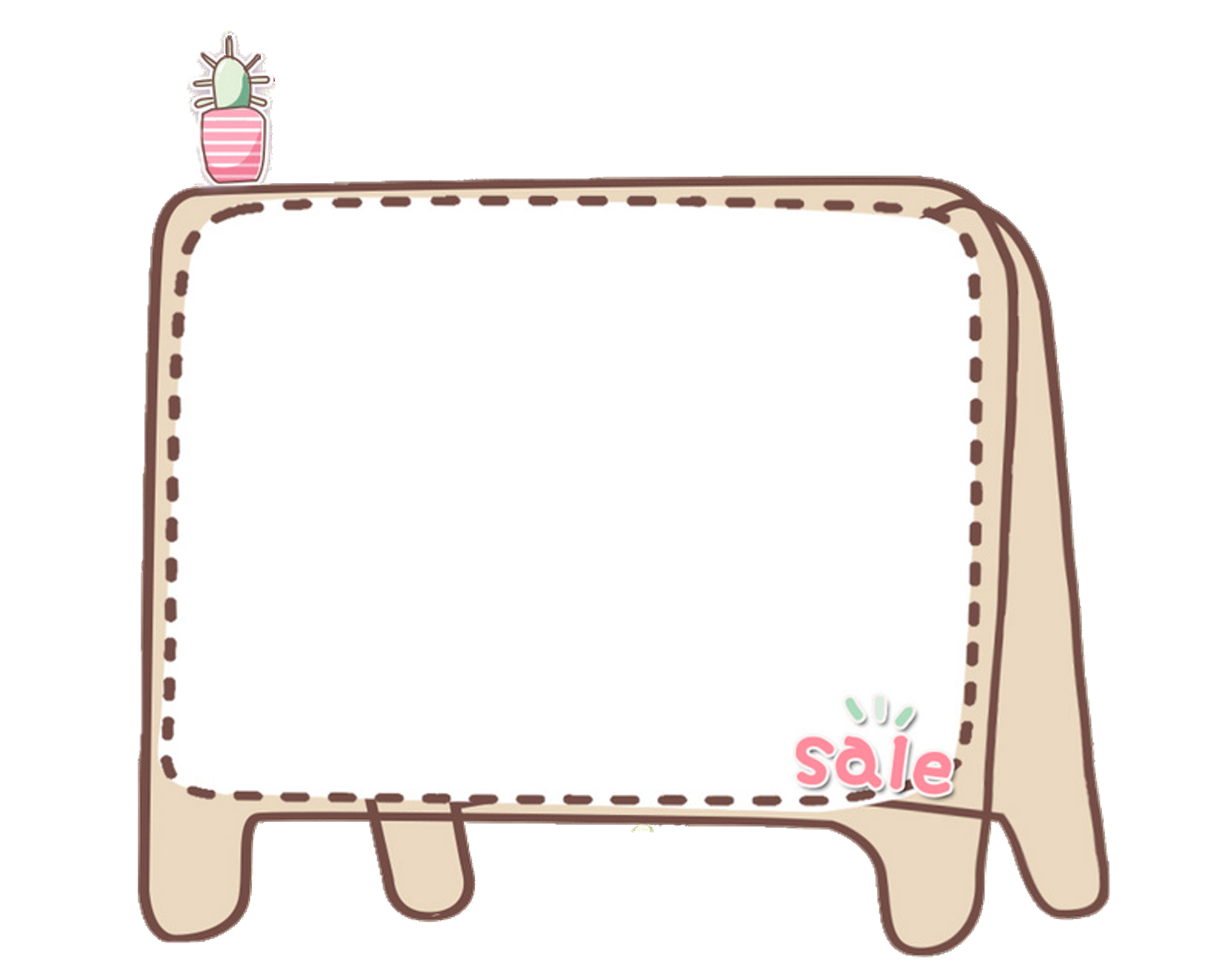 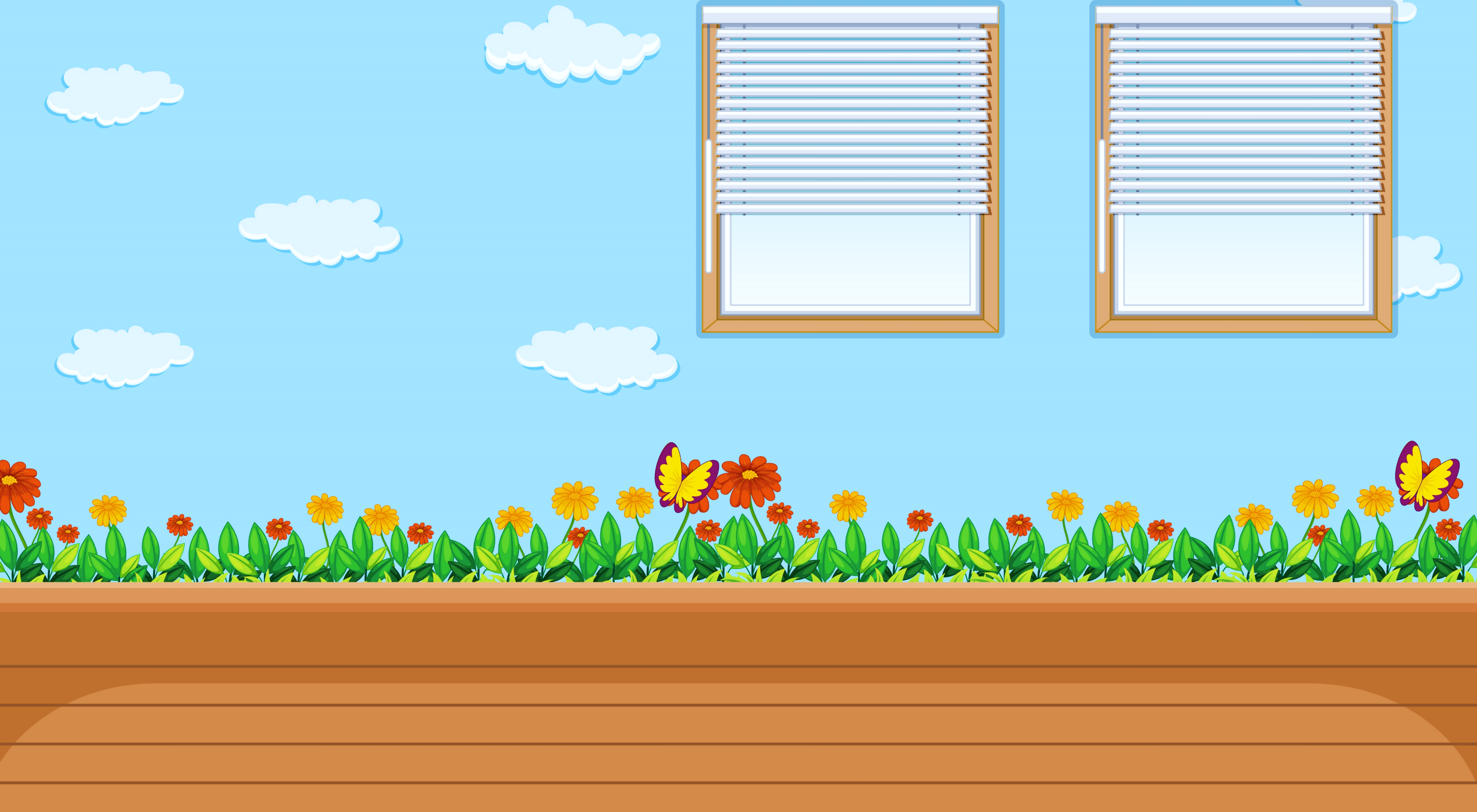 Nhận xét 
hoạt động 
Tuần
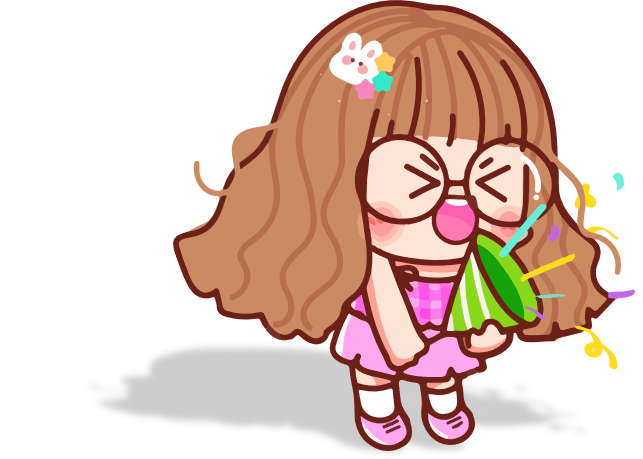 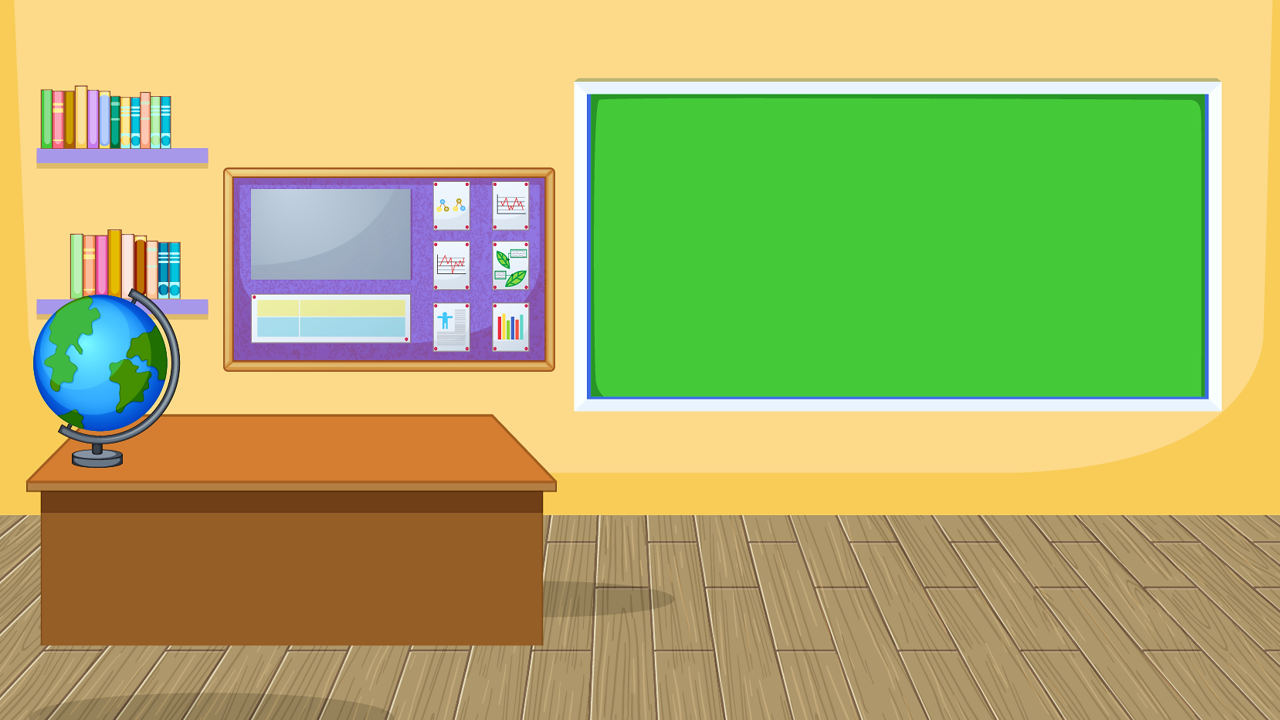 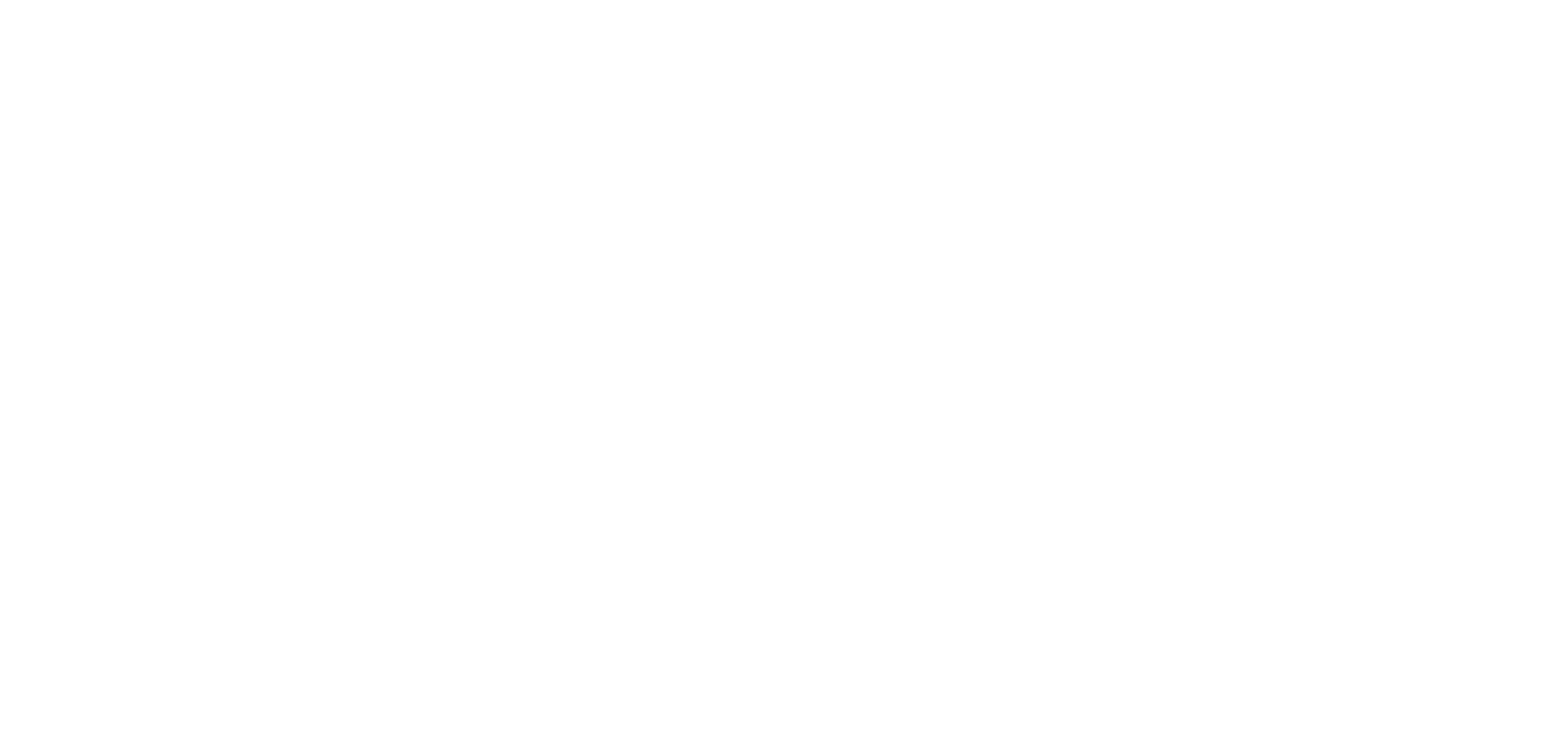 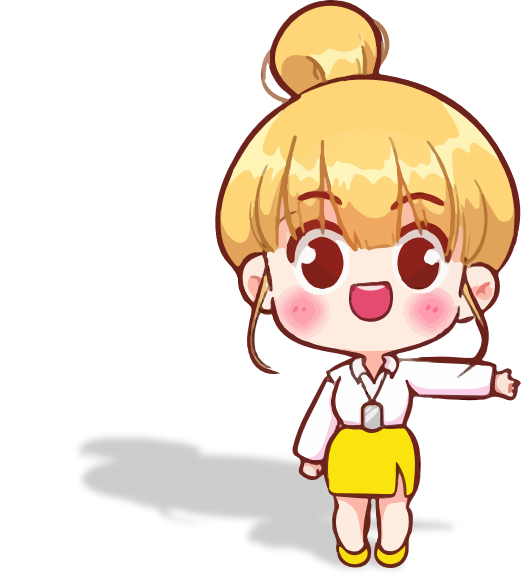 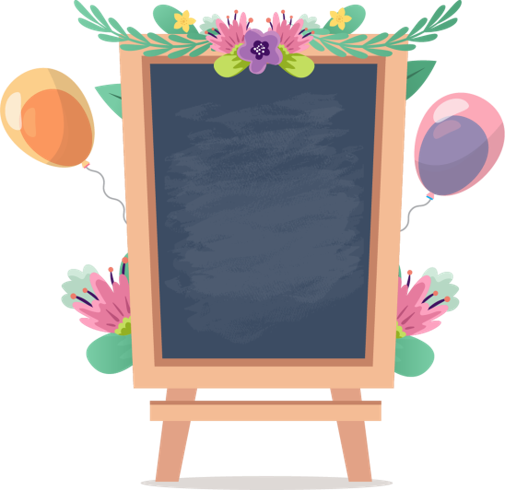 GÓC 
TUYÊN 
DƯƠNG
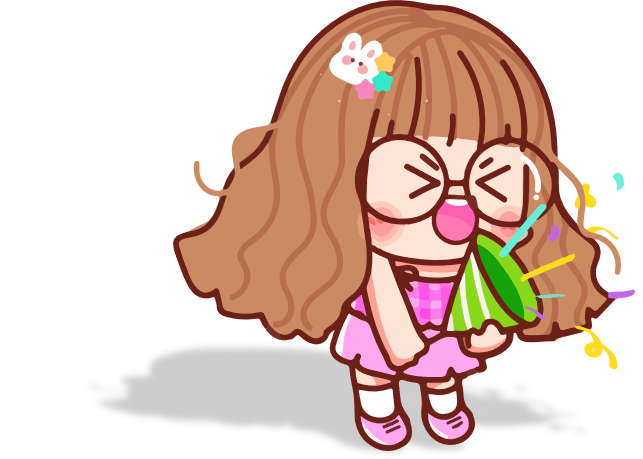 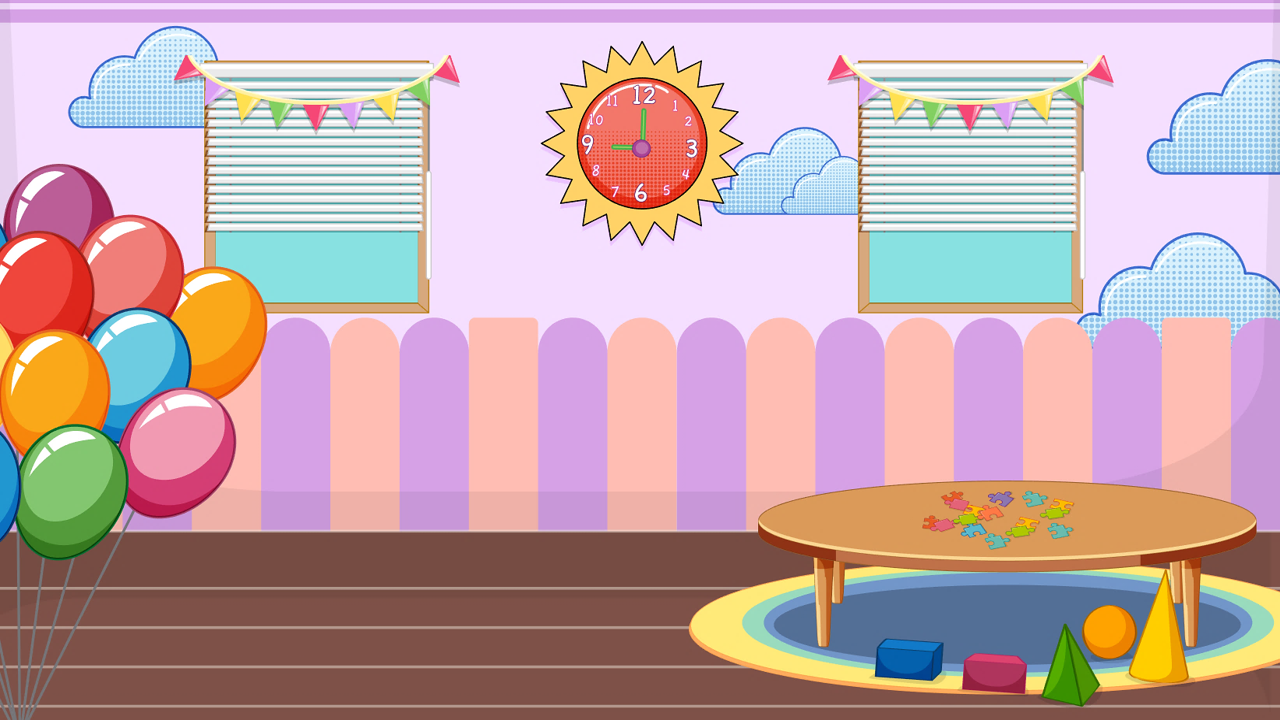 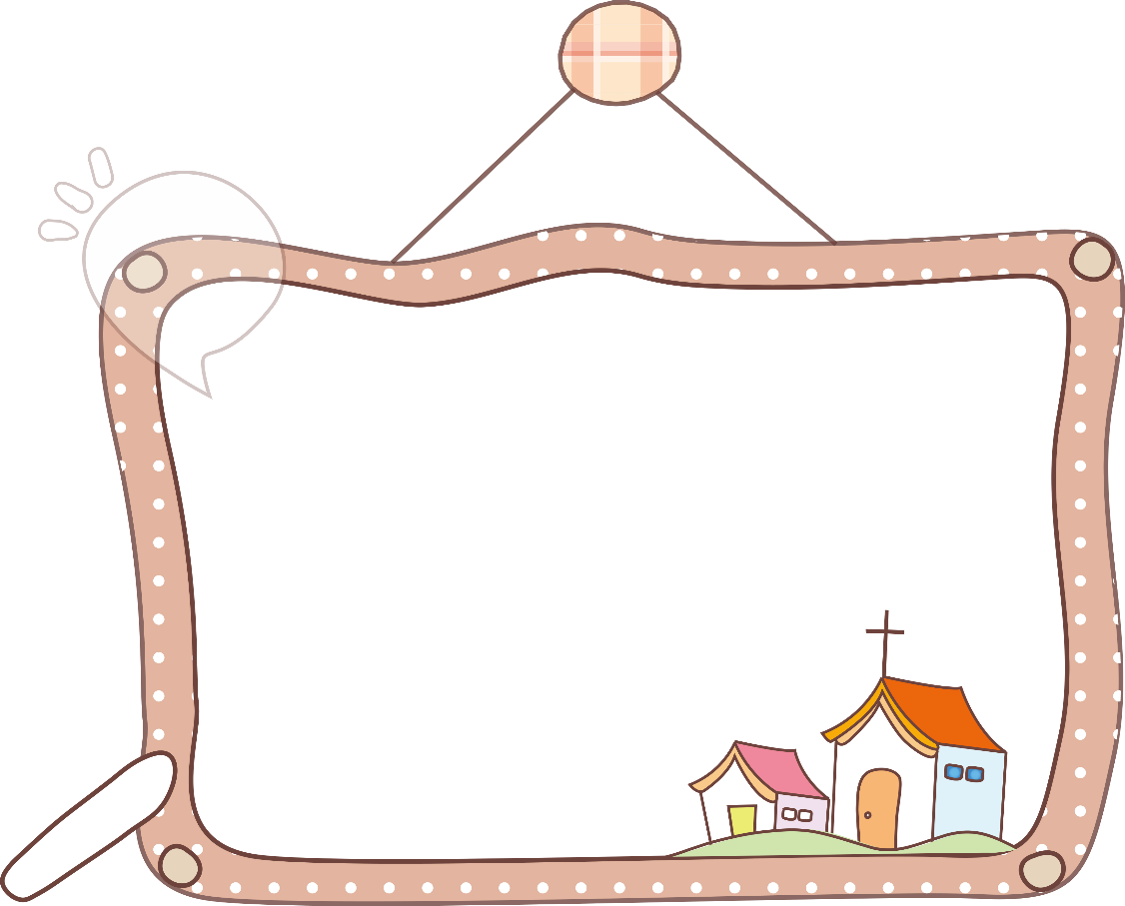 SINH HOẠT CHỦ ĐỀ
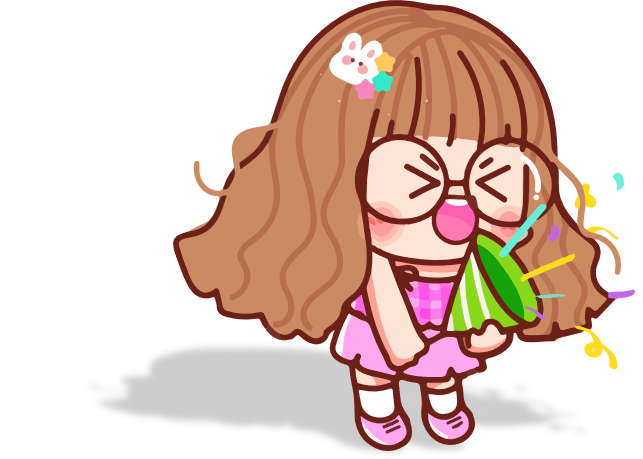 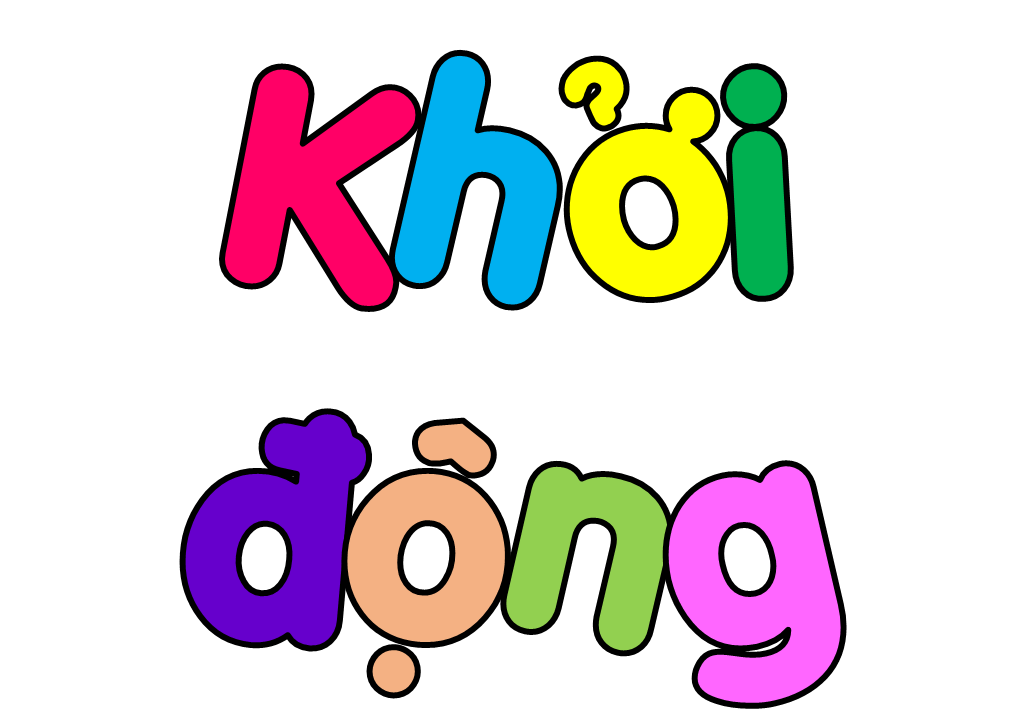 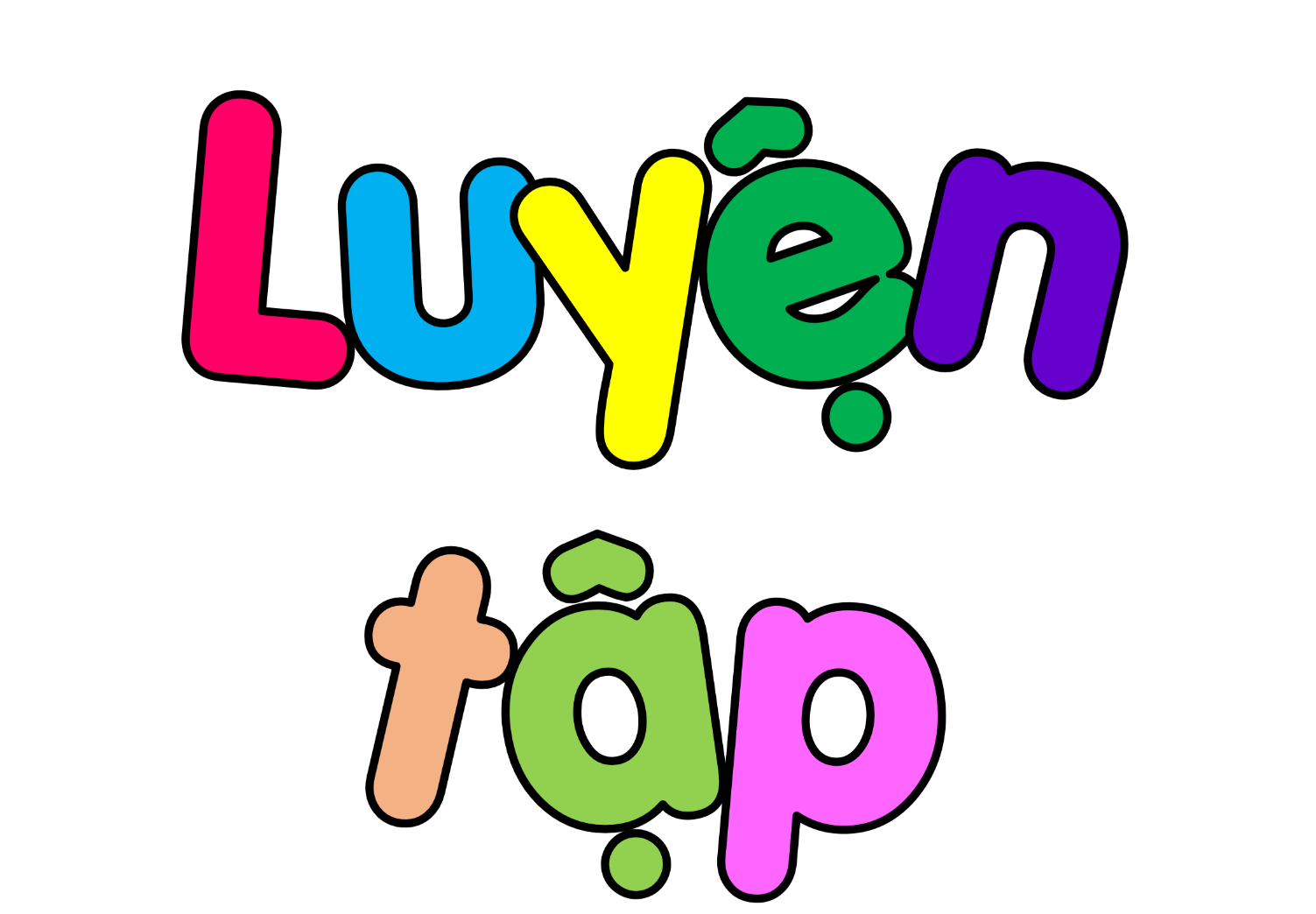 - Giới thiệu về cảnh đẹp quê em theo kế hoạch và nội dung đã chuẩn bị.
- Nêu một số việc cần làm để bảo vệ cảnh đẹp quê hương.
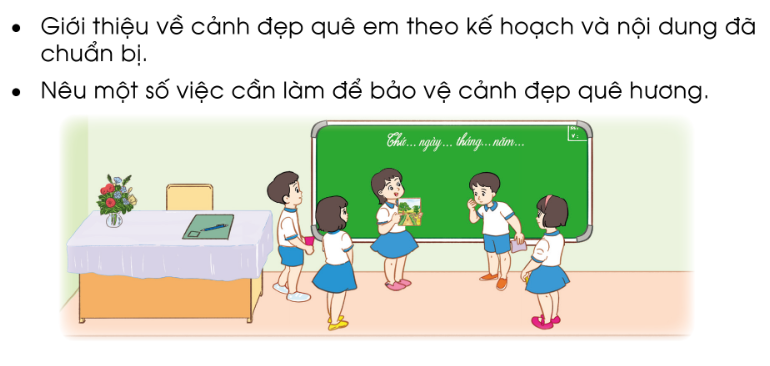 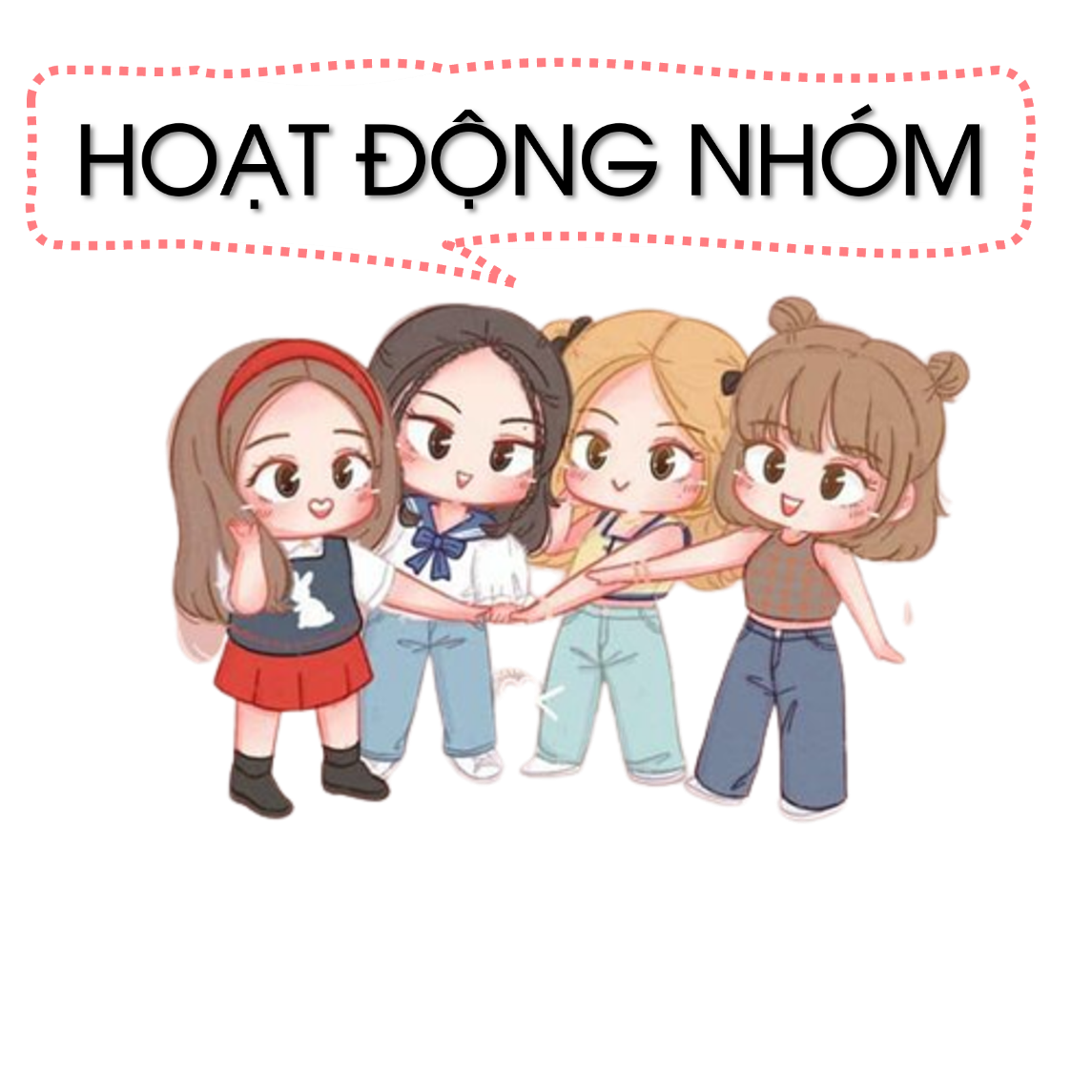 Một số việc cần làm để bảo vệ quê hương là:
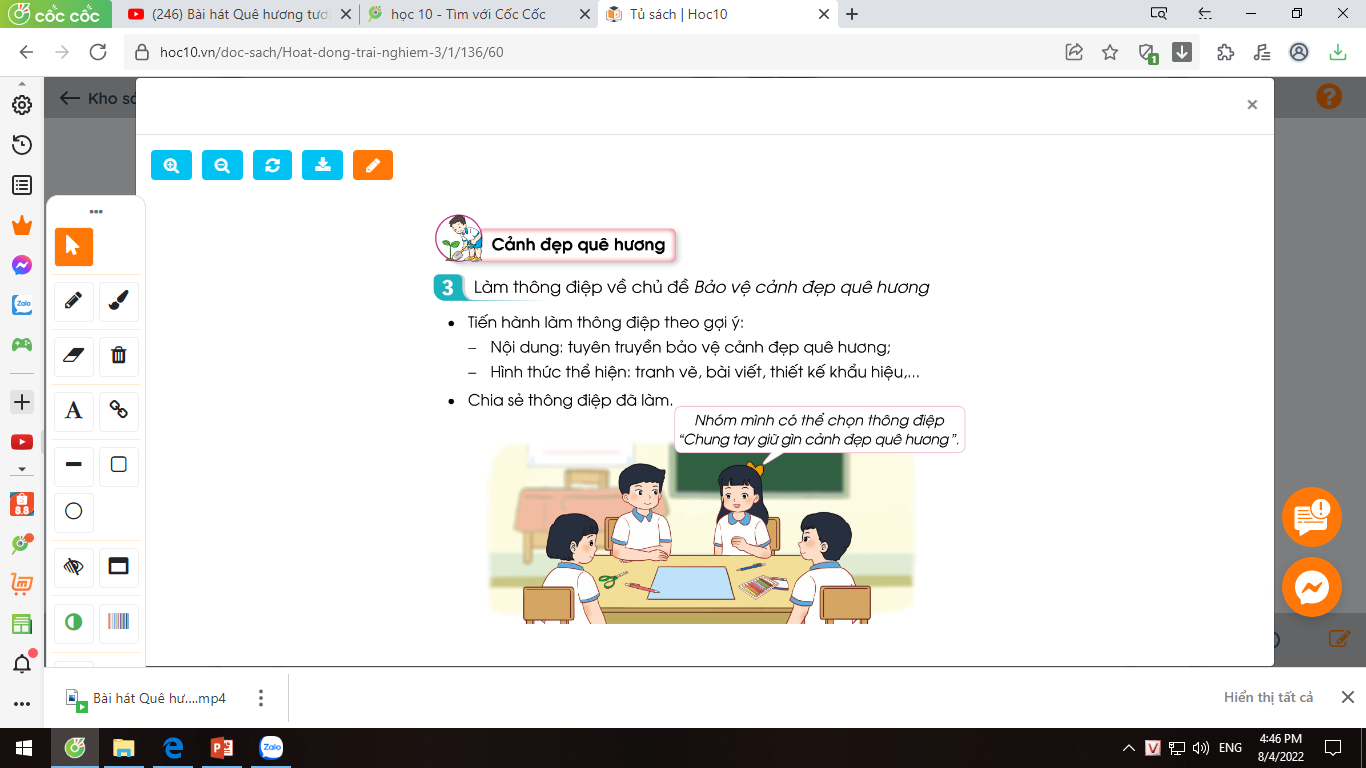 - Vứt rác đúng nơi quy định, tham gia vệ sinh trường, lớp, nơi công cộng.
- Tham gia chăm sóc và giữ gìn các công trình công cộng.
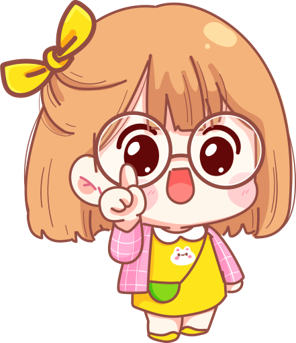 - Tuyên truyền trong cộng đồng về ý thức bảo vệ cảnh quan thiên nhiên...
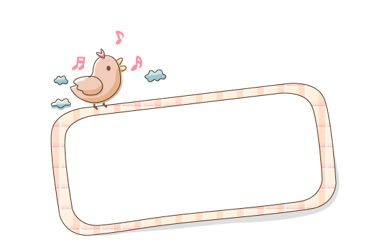 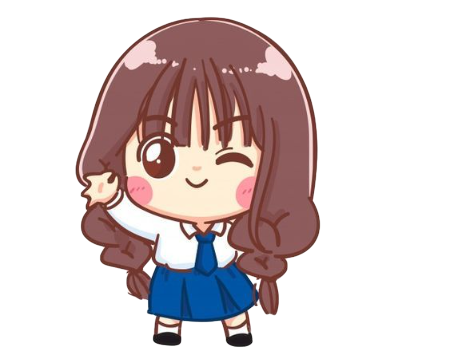 Về nhà tiếp tục tìm hiểu thêm những cảnh đẹp khác ở địa phương để chia sẻ cùng các bạn vào dịp khác.
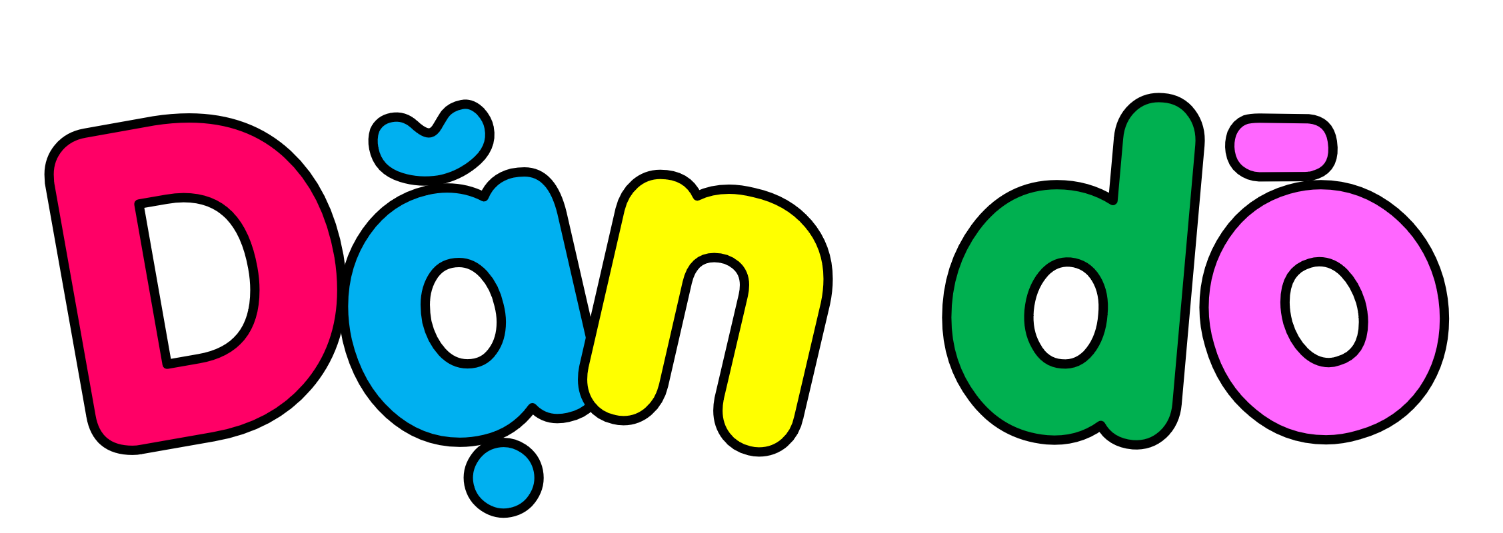 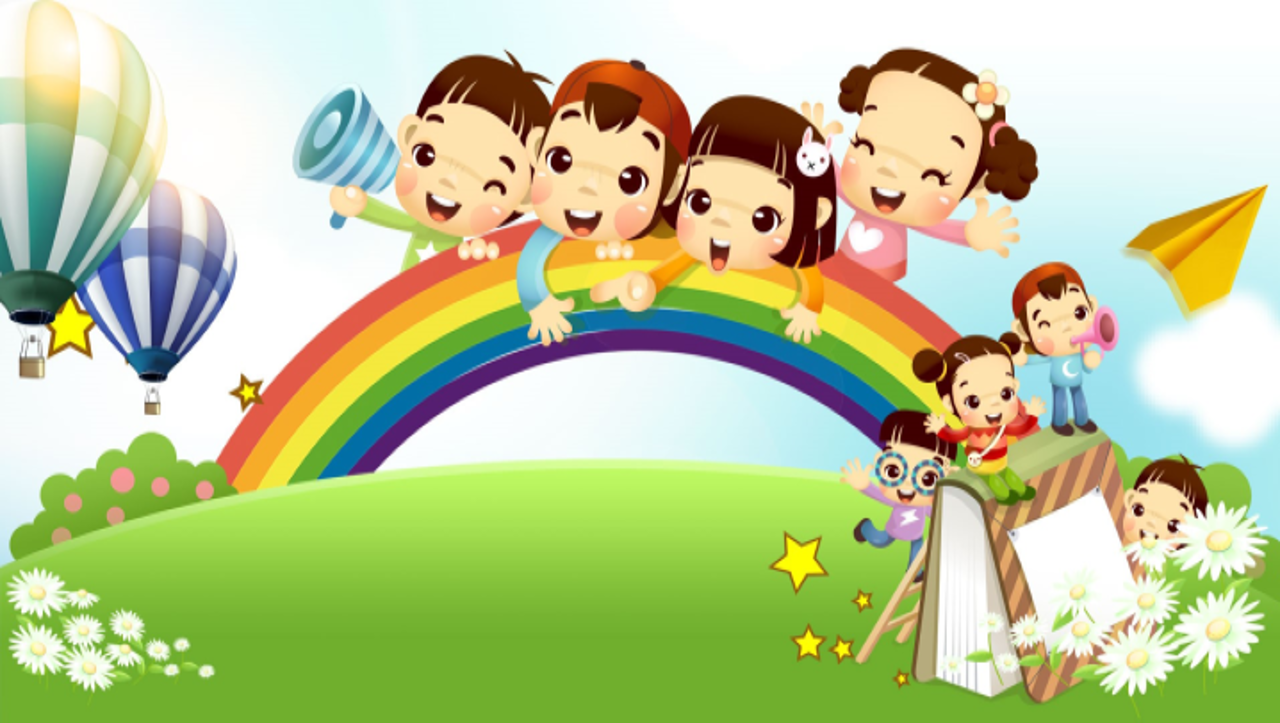 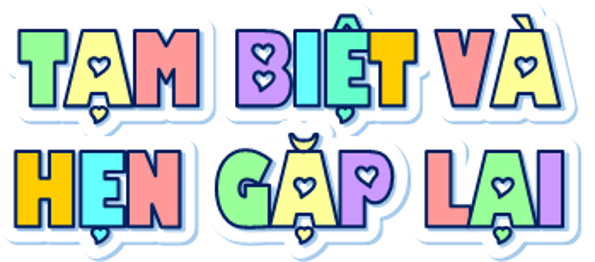